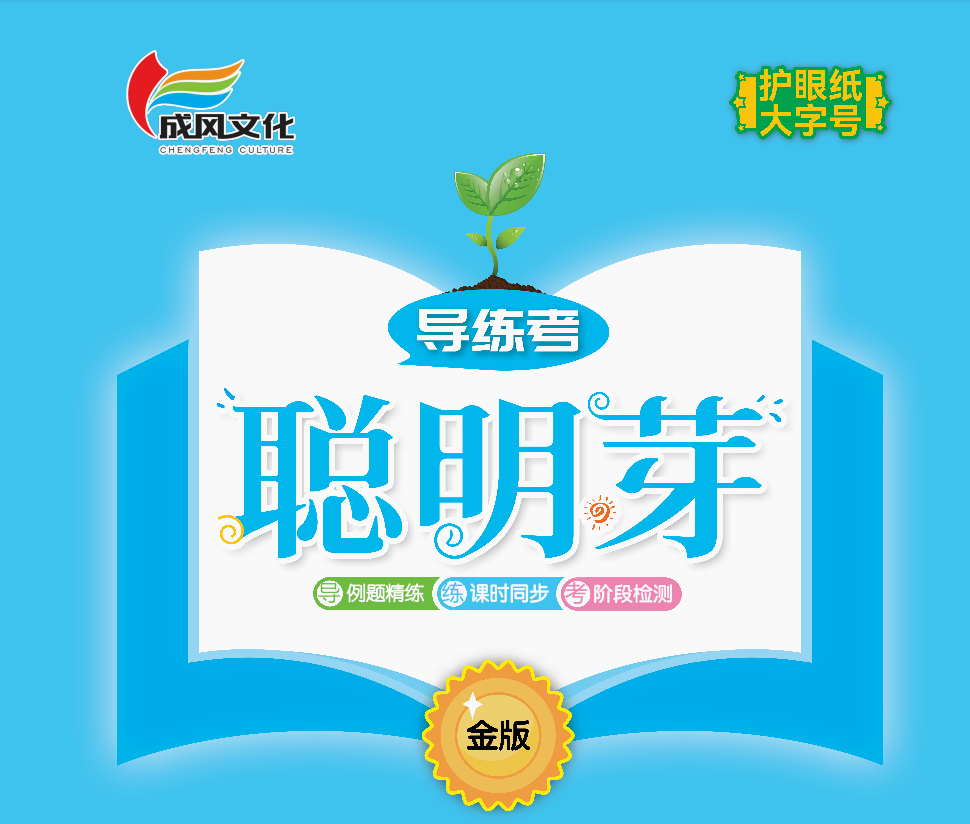 三  20以内数与减法
整理与复习
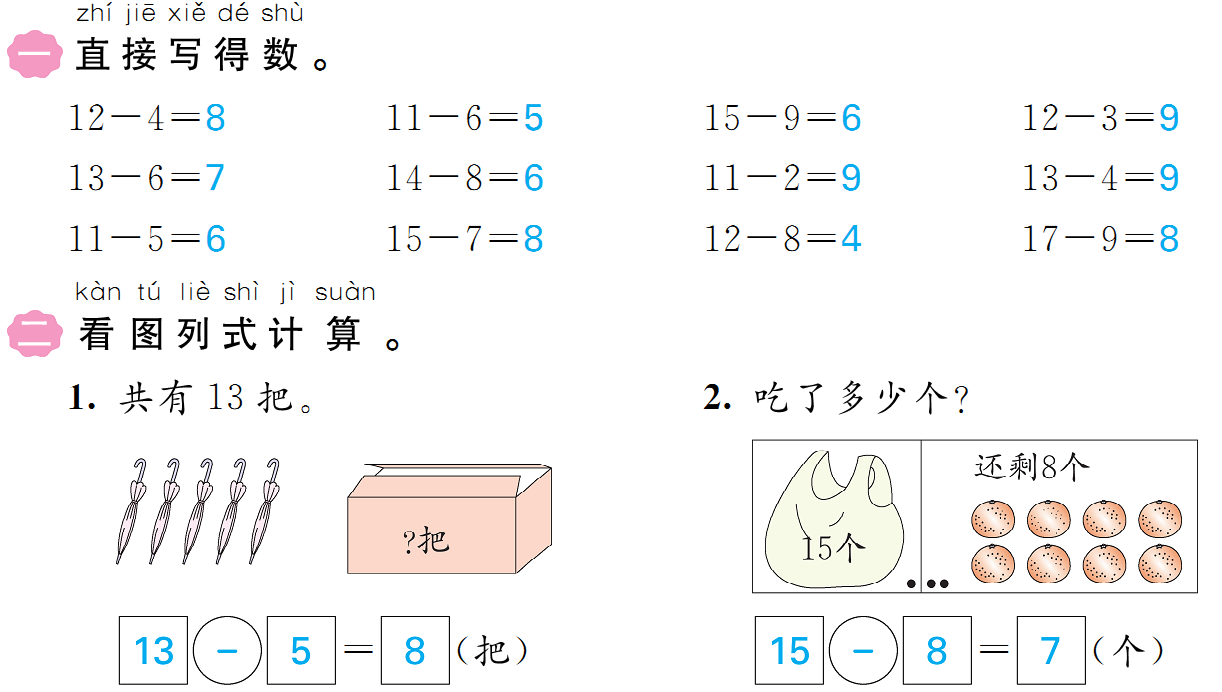 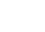 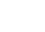 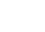 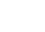 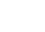 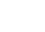 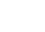 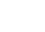 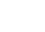 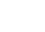 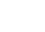 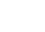 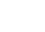 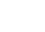 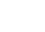 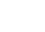 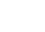 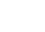 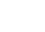 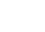 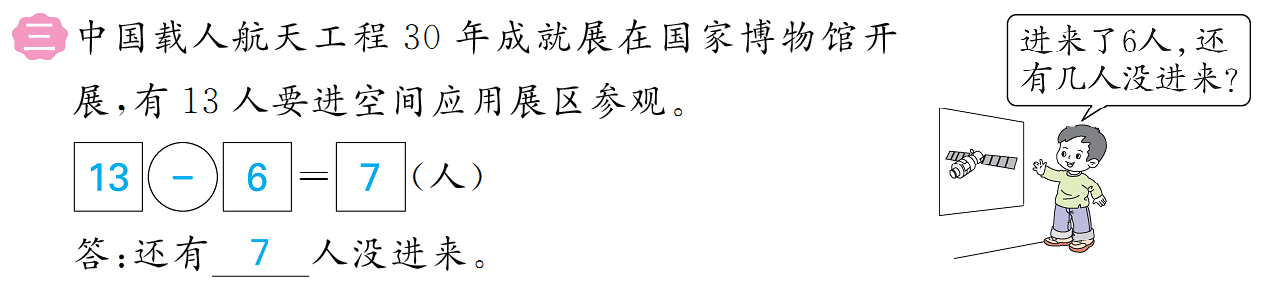 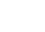 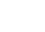 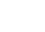 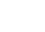 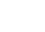 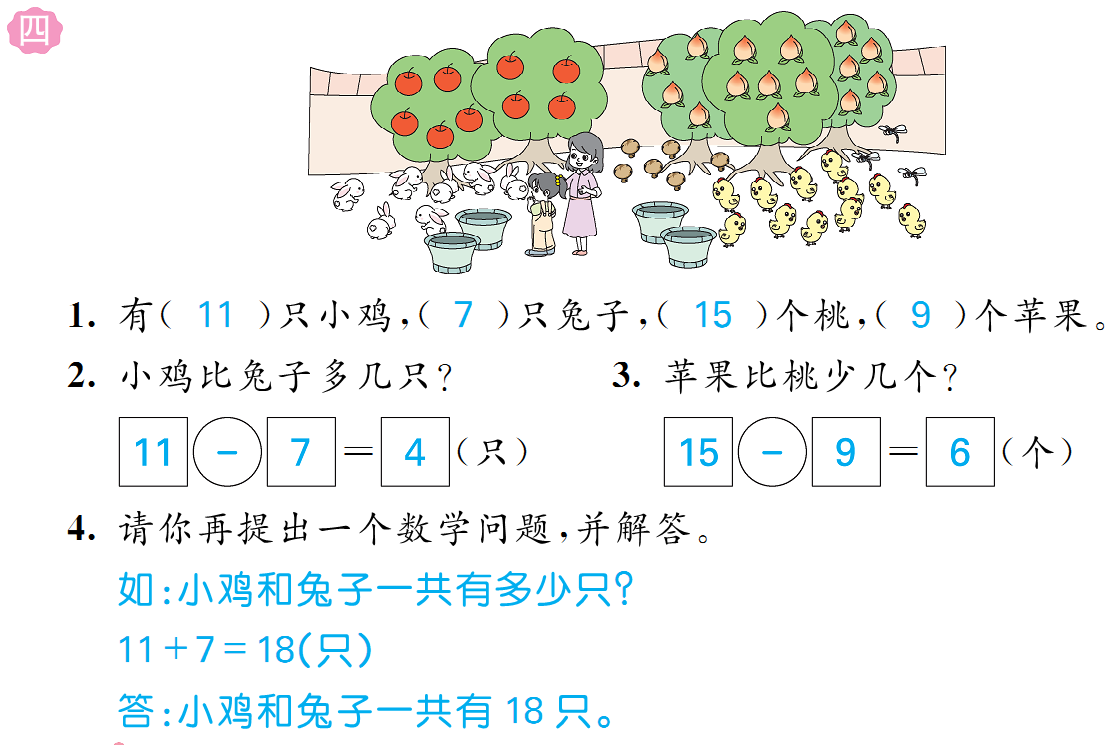 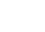 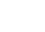 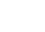 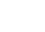 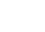 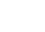 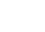 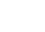 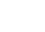 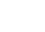 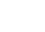 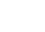 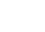 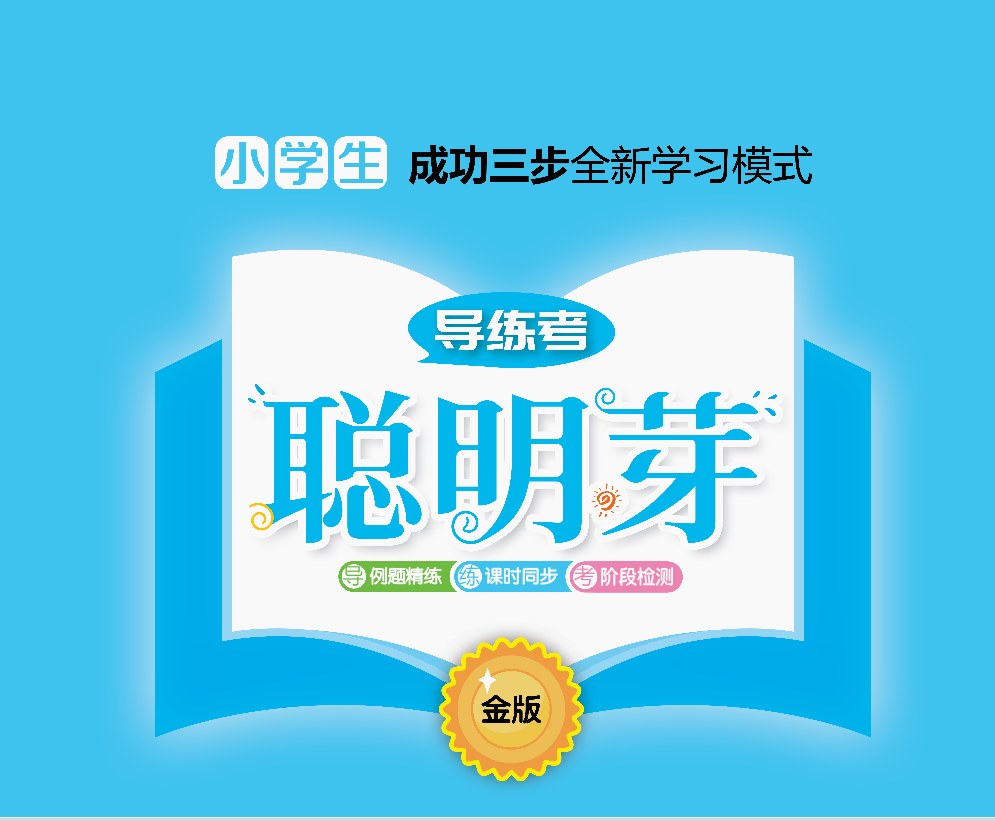